Musical Particle Simulation
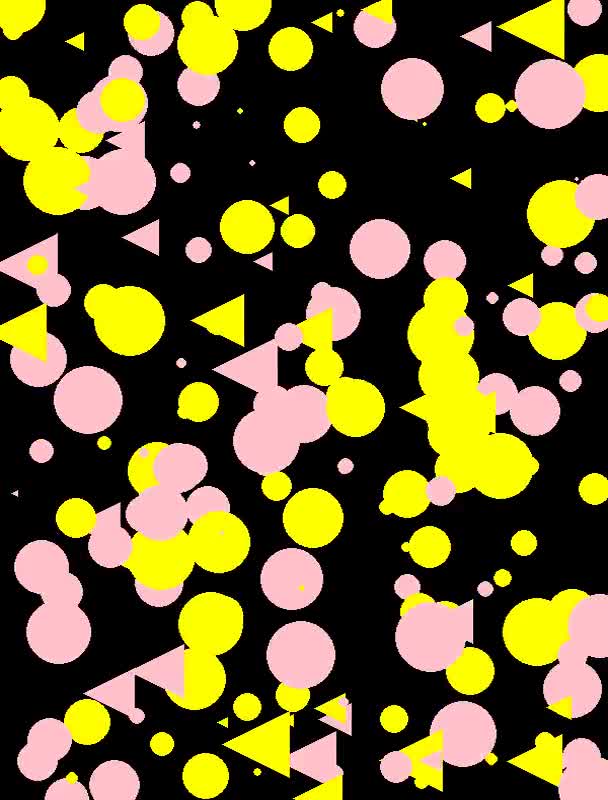 By Nicholas Arvin
The Deets
Used librosa for audio processing. Extracted beat times and dynamics.
Used pygame for animations.
Spartans!